The Final Words
Lent by Candlelight
2023
Lent
WHAT IS IT?
Lent by Candlelight is an opportunity for women to meditate on the passion of Christ and his sacrifice for sin. This program will meditate on the last words of Christ.
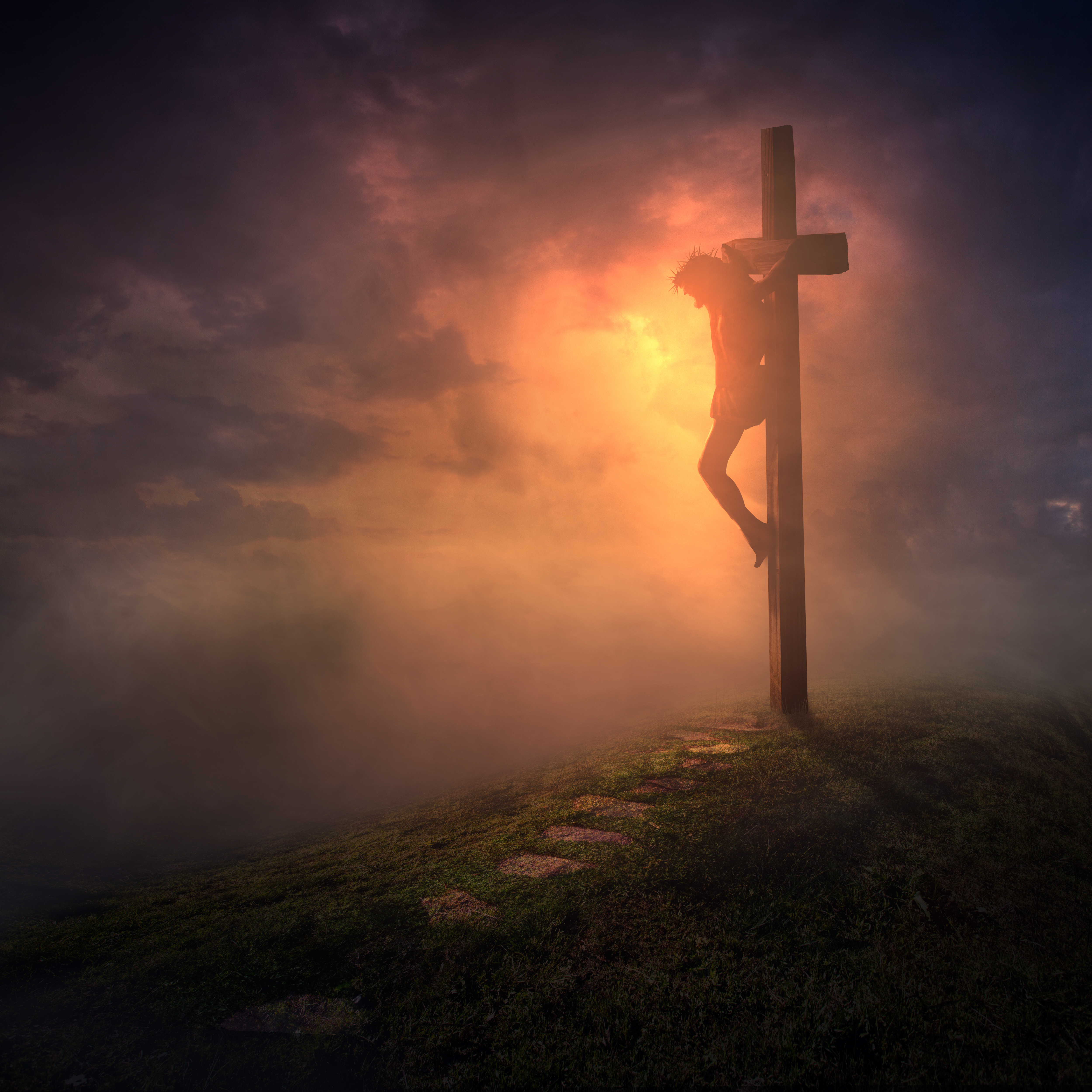 Jesus, I Will Ponder Now
Jesus, I Will Ponder Now
Jesus, I will ponder now on your holy passion;     	with your Spirit me endow for such meditation.
   	Grant that I in love and faith may the image cherish  	of your suff’ring, pain, and death that I may not perish.

Make me see your great distress, anguish, and affliction,  	bonds and stripes and wretchedness and your crucifixion;
  	make me see how scourge and rod, spear and nails did wound you, 	how for them you died, O God, who with thorns had crowned you.
 If my sins give me alarm and my conscience grieve me,   	let your cross my fear disarm, peace of conscience give me.
 	Help me see forgiveness won by your holy passion. 	If for me he slays his Son, God must have compa
Jesus, I will ponder now on your holy passion;
with your Spirit me endow for such meditation.
Grant that I in love and faith may the image cherish of your suff’ring, pain, and death that I may not perish.
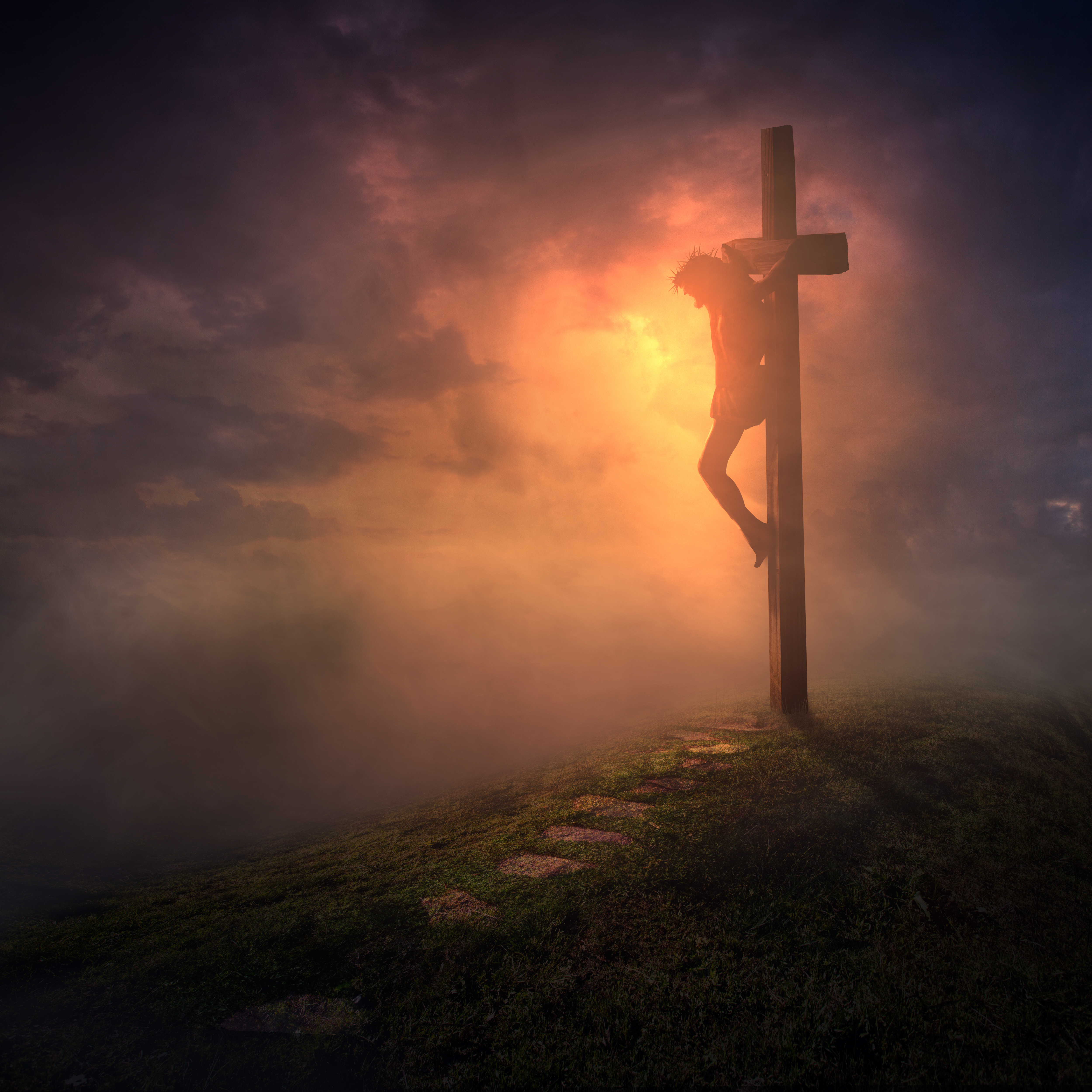 Jesus, I Will Ponder Now
Make me see your great distress, anguish, and affliction,
bonds and stripes and wretchedness and your crucifixion;
make me see how scourge and rod, spear and nails did wound you,how for them you died, O God, who with thorns had crowned you.
Jesus, I will ponder now on your holy passion;     	with your Spirit me endow for such meditation.
   	Grant that I in love and faith may the image cherish  	of your suff’ring, pain, and death that I may not perish.

Make me see your great distress, anguish, and affliction,  	bonds and stripes and wretchedness and your crucifixion;
  	make me see how scourge and rod, spear and nails did wound you, 	how for them you died, O God, who with thorns had crowned you.
 If my sins give me alarm and my conscience grieve me,   	let your cross my fear disarm, peace of conscience give me.
 	Help me see forgiveness won by your holy passion. 	If for me he slays his Son, God must have compa
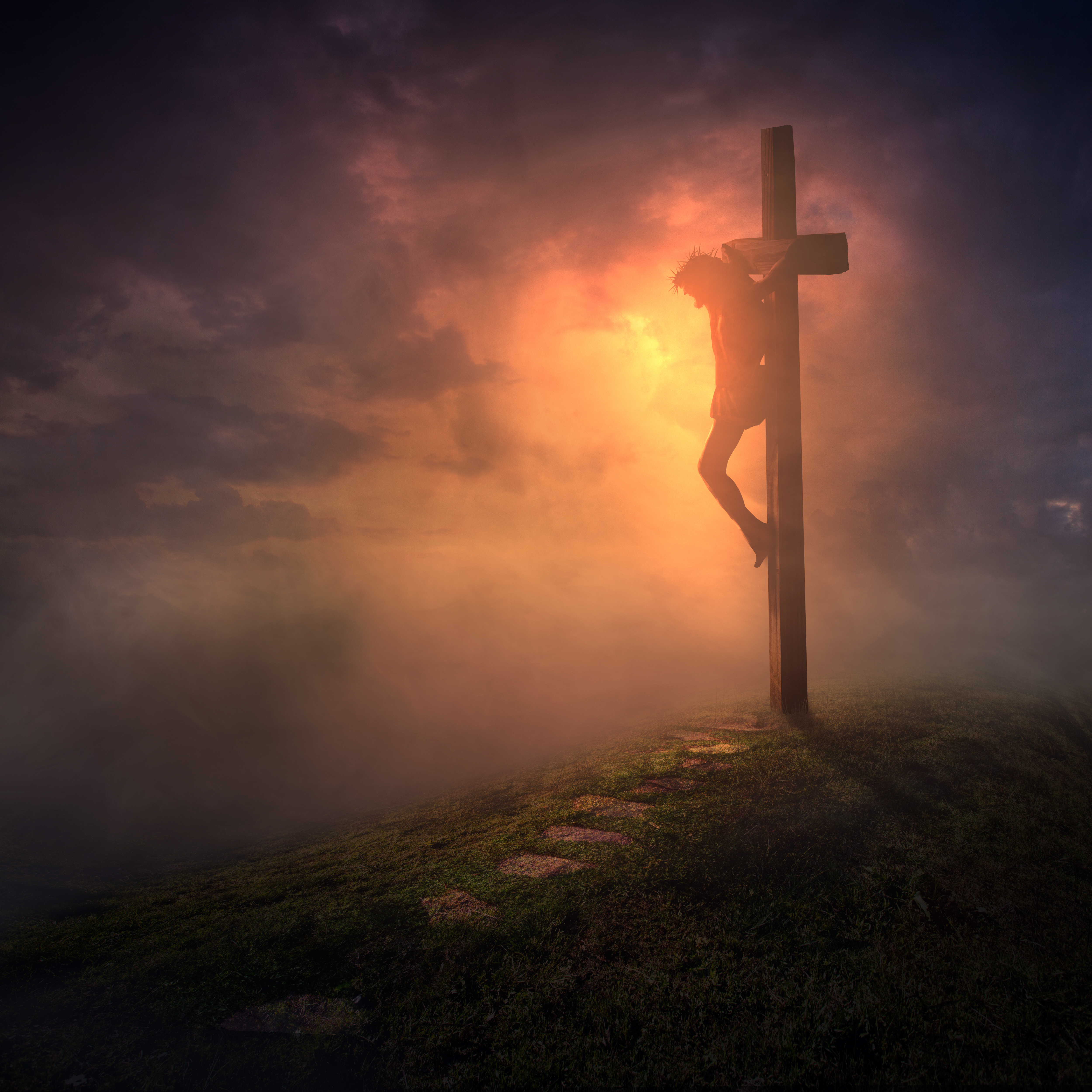 Jesus, I Will Ponder Now
Jesus, I will ponder now on your holy passion;     	with your Spirit me endow for such meditation.
   	Grant that I in love and faith may the image cherish  	of your suff’ring, pain, and death that I may not perish.

Make me see your great distress, anguish, and affliction,  	bonds and stripes and wretchedness and your crucifixion;
  	make me see how scourge and rod, spear and nails did wound you, 	how for them you died, O God, who with thorns had crowned you.
 If my sins give me alarm and my conscience grieve me,   	let your cross my fear disarm, peace of conscience give me.
 	Help me see forgiveness won by your holy passion. 	If for me he slays his Son, God must have compa
If my sins give me alarm and my conscience grieve me, let your cross my fear disarm, peace of conscience give me.
Help me see forgiveness won by your holy passion.If for me he slays his Son, God must have compassion!
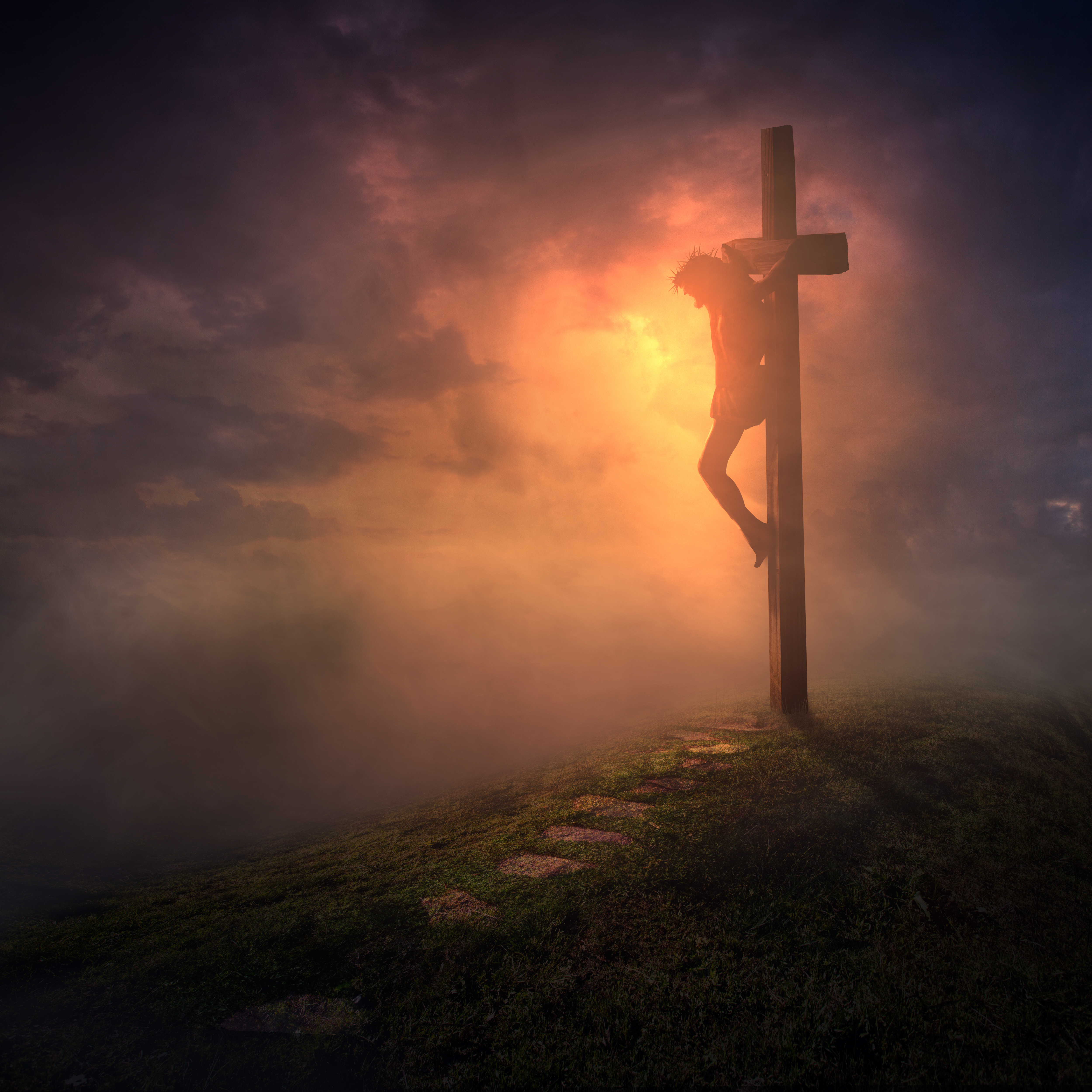 Jesus, I Will Ponder Now
Jesus, I will ponder now on your holy passion;     	with your Spirit me endow for such meditation.
   	Grant that I in love and faith may the image cherish  	of your suff’ring, pain, and death that I may not perish.

Make me see your great distress, anguish, and affliction,  	bonds and stripes and wretchedness and your crucifixion;
  	make me see how scourge and rod, spear and nails did wound you, 	how for them you died, O God, who with thorns had crowned you.
 If my sins give me alarm and my conscience grieve me,   	let your cross my fear disarm, peace of conscience give me.
 	Help me see forgiveness won by your holy passion. 	If for me he slays his Son, God must have compa
Graciously my faith renew; help me bear my crosses,learning humbleness from you, peace mid pain and losses.
May I give you love for love! Hear me, O my Savior,that I may in heav’n above sing your praise forever.
Prayer
The First Word
Father, forgive them, for they do not know what they are doing
Prayer
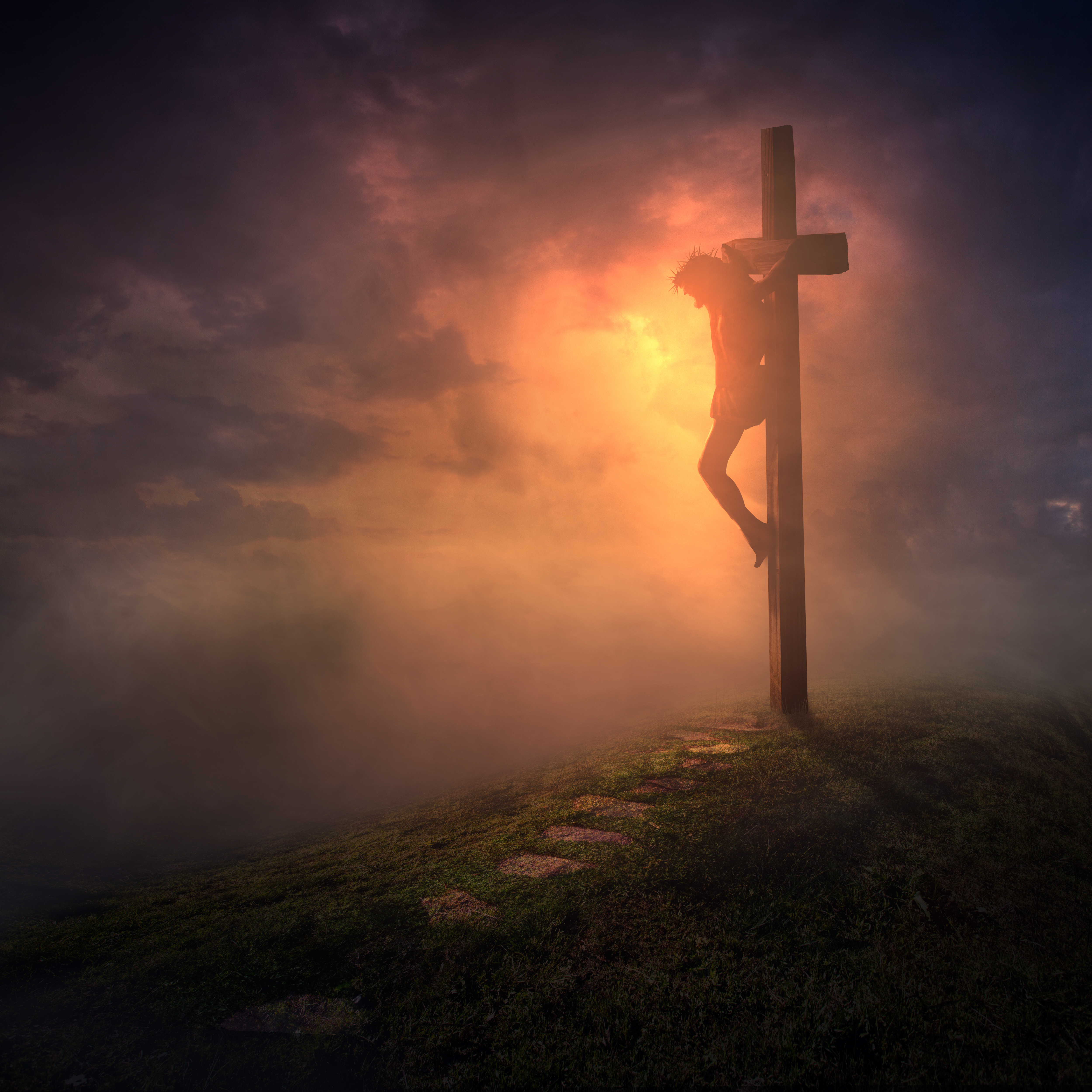 God Loved the World So That He Gave
Jesus, I Will Ponder Now
Jesus, I will ponder now on your holy passion;     	with your Spirit me endow for such meditation.
   	Grant that I in love and faith may the image cherish  	of your suff’ring, pain, and death that I may not perish.

Make me see your great distress, anguish, and affliction,  	bonds and stripes and wretchedness and your crucifixion;
  	make me see how scourge and rod, spear and nails did wound you, 	how for them you died, O God, who with thorns had crowned you.
 If my sins give me alarm and my conscience grieve me,   	let your cross my fear disarm, peace of conscience give me.
 	Help me see forgiveness won by your holy passion. 	If for me he slays his Son, God must have compa
God loved the world so that he gavehis only Son the lost to savethat all who would in him believeshould everlasting life receive.
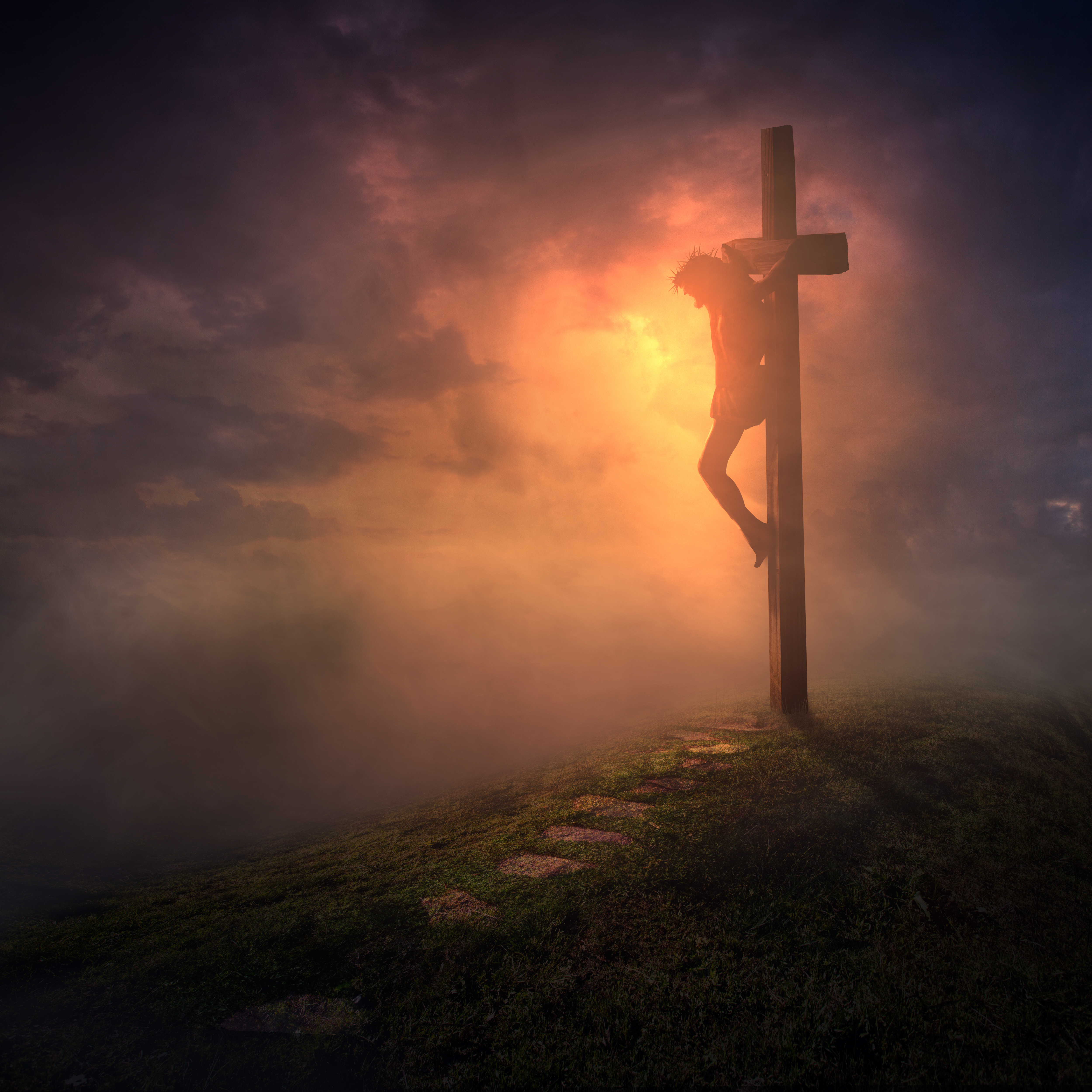 Jesus, I Will Ponder Now
Christ is the solid rock of faith,who was made flesh and suffered death.All who confide in him aloneare built on this chief cornerstone. 

God would not have the sinner die;his Son with saving grace is nigh.His Spirit in the Word declaresthat we in Christ are heaven’s heirs.
Jesus, I will ponder now on your holy passion;     	with your Spirit me endow for such meditation.
   	Grant that I in love and faith may the image cherish  	of your suff’ring, pain, and death that I may not perish.

Make me see your great distress, anguish, and affliction,  	bonds and stripes and wretchedness and your crucifixion;
  	make me see how scourge and rod, spear and nails did wound you, 	how for them you died, O God, who with thorns had crowned you.
 If my sins give me alarm and my conscience grieve me,   	let your cross my fear disarm, peace of conscience give me.
 	Help me see forgiveness won by your holy passion. 	If for me he slays his Son, God must have compa
The Second Word
Today you will be with me in paradise.
Prayer
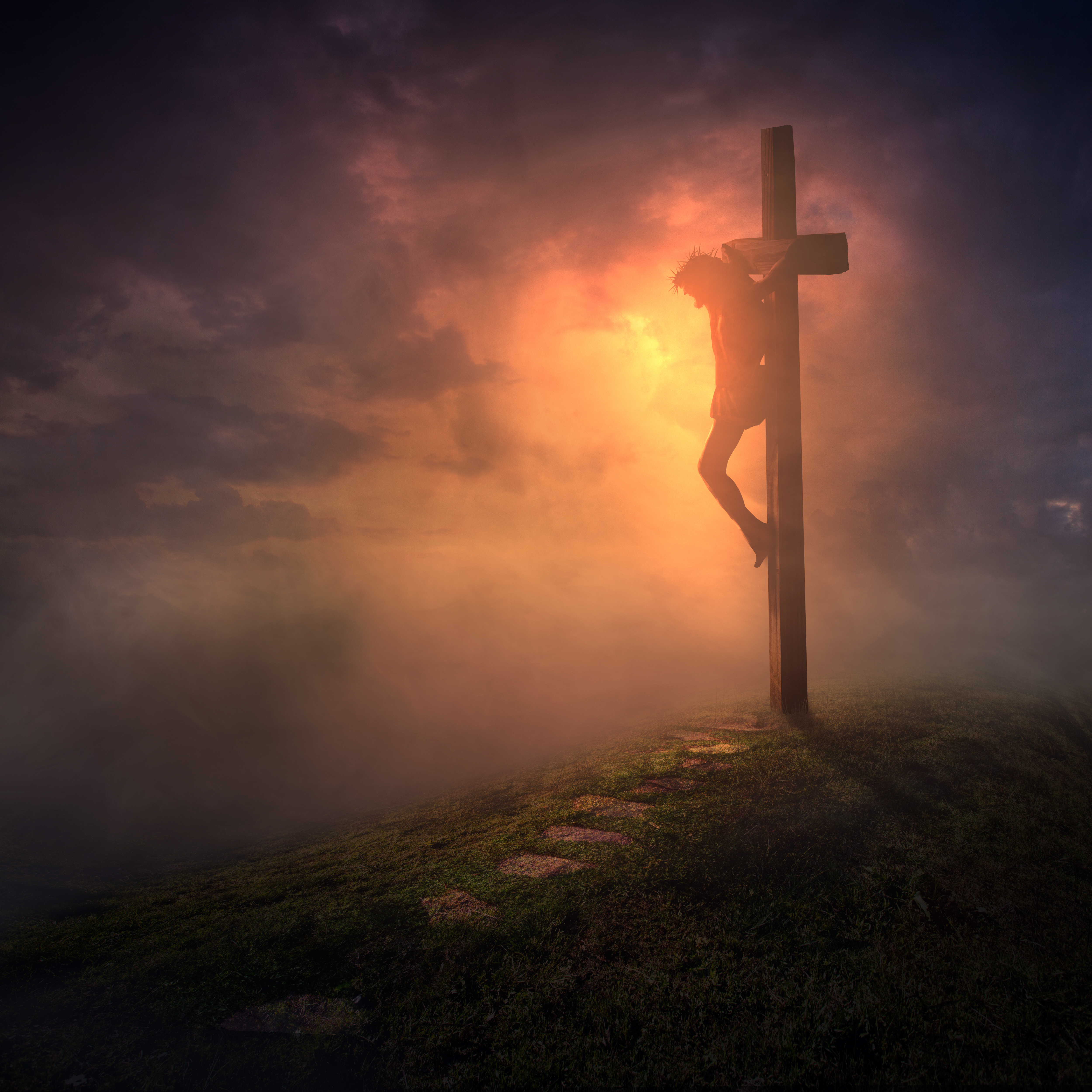 Jerusalem the Golden
Jesus, I Will Ponder Now
Jesus, I will ponder now on your holy passion;     	with your Spirit me endow for such meditation.
   	Grant that I in love and faith may the image cherish  	of your suff’ring, pain, and death that I may not perish.

Make me see your great distress, anguish, and affliction,  	bonds and stripes and wretchedness and your crucifixion;
  	make me see how scourge and rod, spear and nails did wound you, 	how for them you died, O God, who with thorns had crowned you.
 If my sins give me alarm and my conscience grieve me,   	let your cross my fear disarm, peace of conscience give me.
 	Help me see forgiveness won by your holy passion. 	If for me he slays his Son, God must have compa
Jerusalem the golden, with milk and honey blest—the sight of it refreshes the weary and oppressed.
I know not, oh, I know not what joys await us there,what radiancy of glory, what bliss beyond compare:
to sing the hymn unending with all the martyr throng,
amidst the halls of Zion resounding full with song.
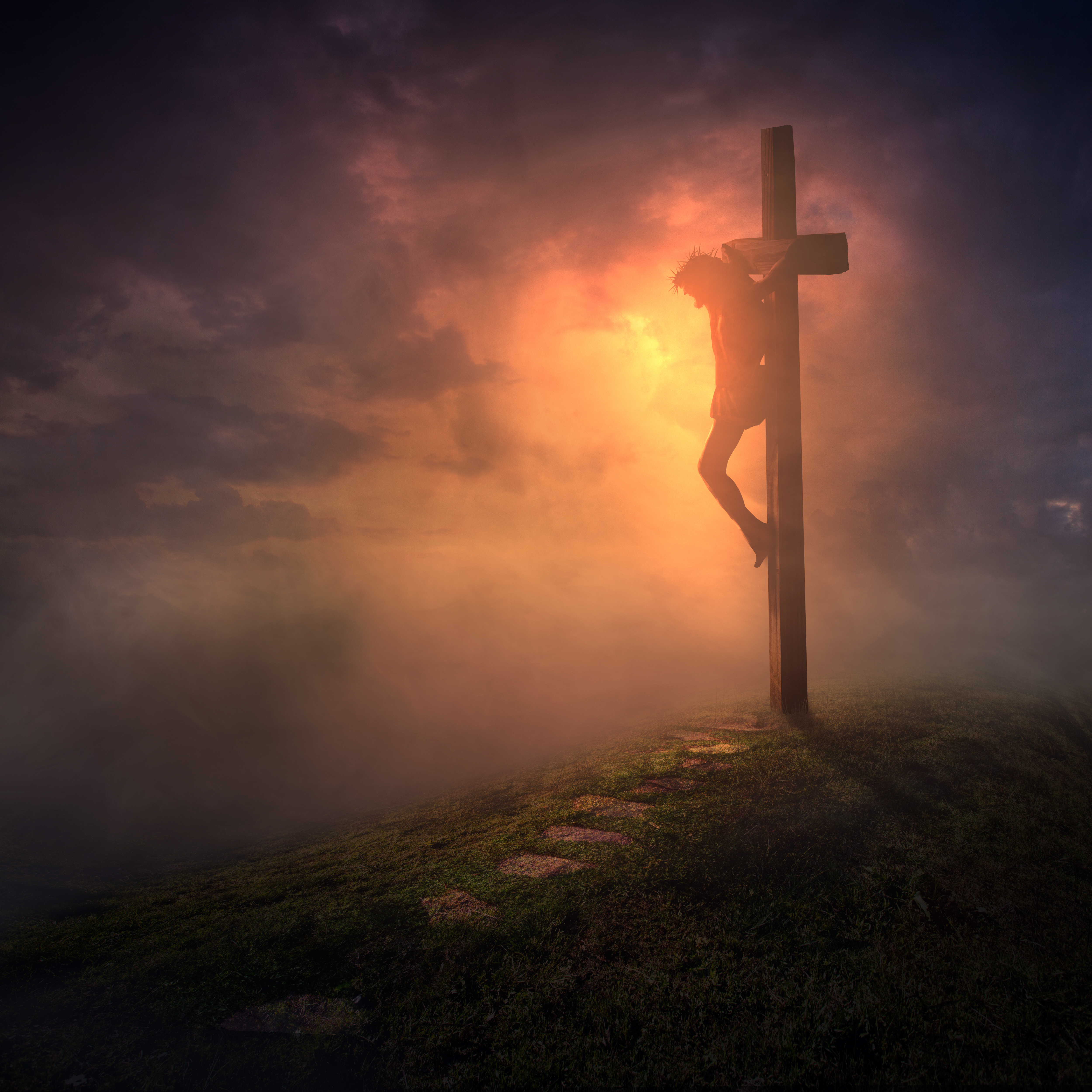 Jesus, I Will Ponder Now
O sweet and blessèd country, the home of God’s elect!O sweet and blessèd country that eager hearts expect,
where they who with their leader have conquered in the fight
forever and forever are clad in robes of white: 
  in mercy, Jesus, bring us to that dear land of rest
where sings the host of heaven your glorious name to bless.
Jesus, I will ponder now on your holy passion;     	with your Spirit me endow for such meditation.
   	Grant that I in love and faith may the image cherish  	of your suff’ring, pain, and death that I may not perish.

Make me see your great distress, anguish, and affliction,  	bonds and stripes and wretchedness and your crucifixion;
  	make me see how scourge and rod, spear and nails did wound you, 	how for them you died, O God, who with thorns had crowned you.
 If my sins give me alarm and my conscience grieve me,   	let your cross my fear disarm, peace of conscience give me.
 	Help me see forgiveness won by your holy passion. 	If for me he slays his Son, God must have compa
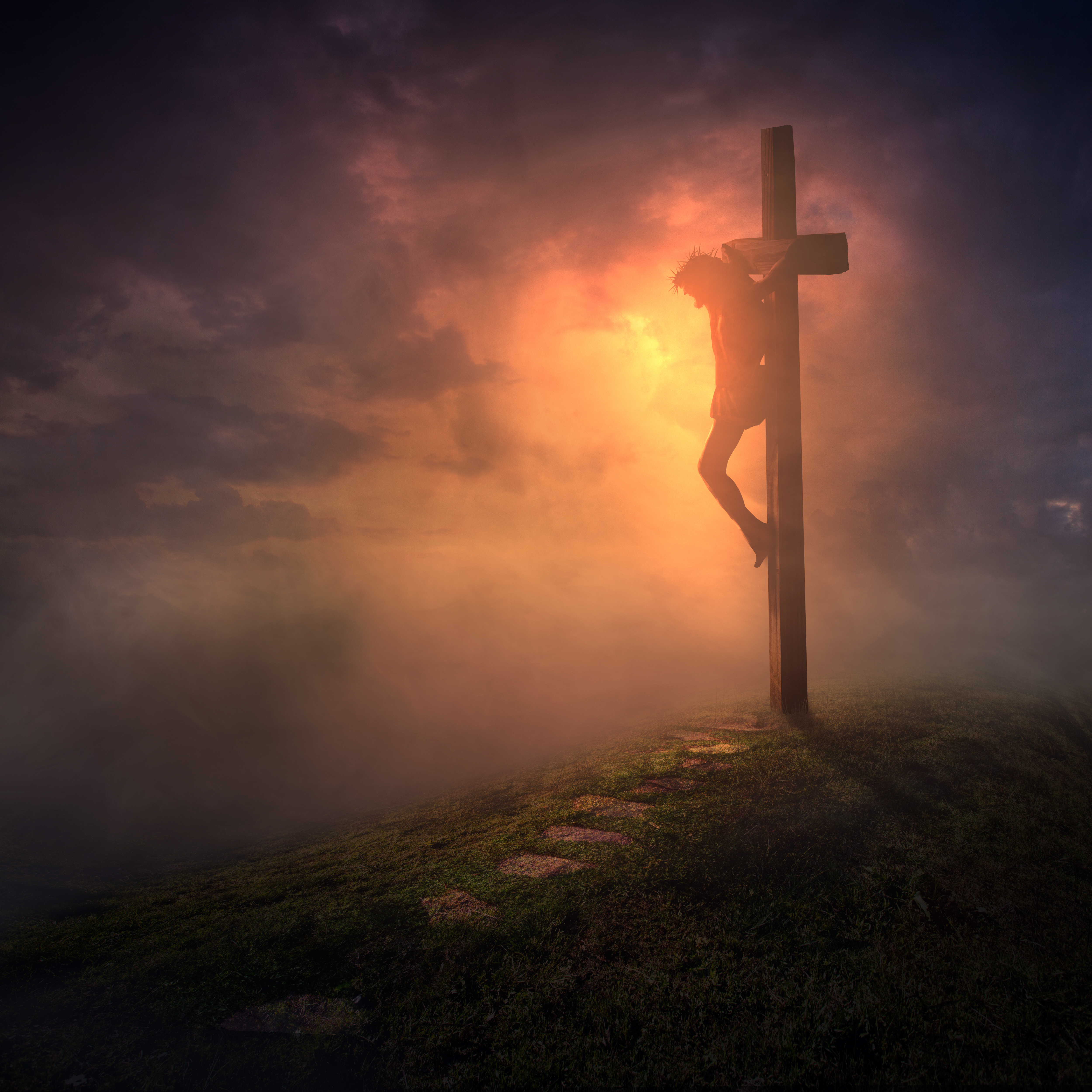 Jesus, I Will Ponder Now
The Christ is ever with them, the daylight is serene;the pastures of the blessed are ever rich and green.
There is the throne of David, and there, from care released,
the shout of them that triumph the song of them that feast.
To God enthroned in glory the Church’s voices blend,
the Lamb forever blessèd, the Light that knows no end.
Jesus, I will ponder now on your holy passion;     	with your Spirit me endow for such meditation.
   	Grant that I in love and faith may the image cherish  	of your suff’ring, pain, and death that I may not perish.

Make me see your great distress, anguish, and affliction,  	bonds and stripes and wretchedness and your crucifixion;
  	make me see how scourge and rod, spear and nails did wound you, 	how for them you died, O God, who with thorns had crowned you.
 If my sins give me alarm and my conscience grieve me,   	let your cross my fear disarm, peace of conscience give me.
 	Help me see forgiveness won by your holy passion. 	If for me he slays his Son, God must have compa
The Third Word
Woman, here is your son. Here is your mother.
Prayer
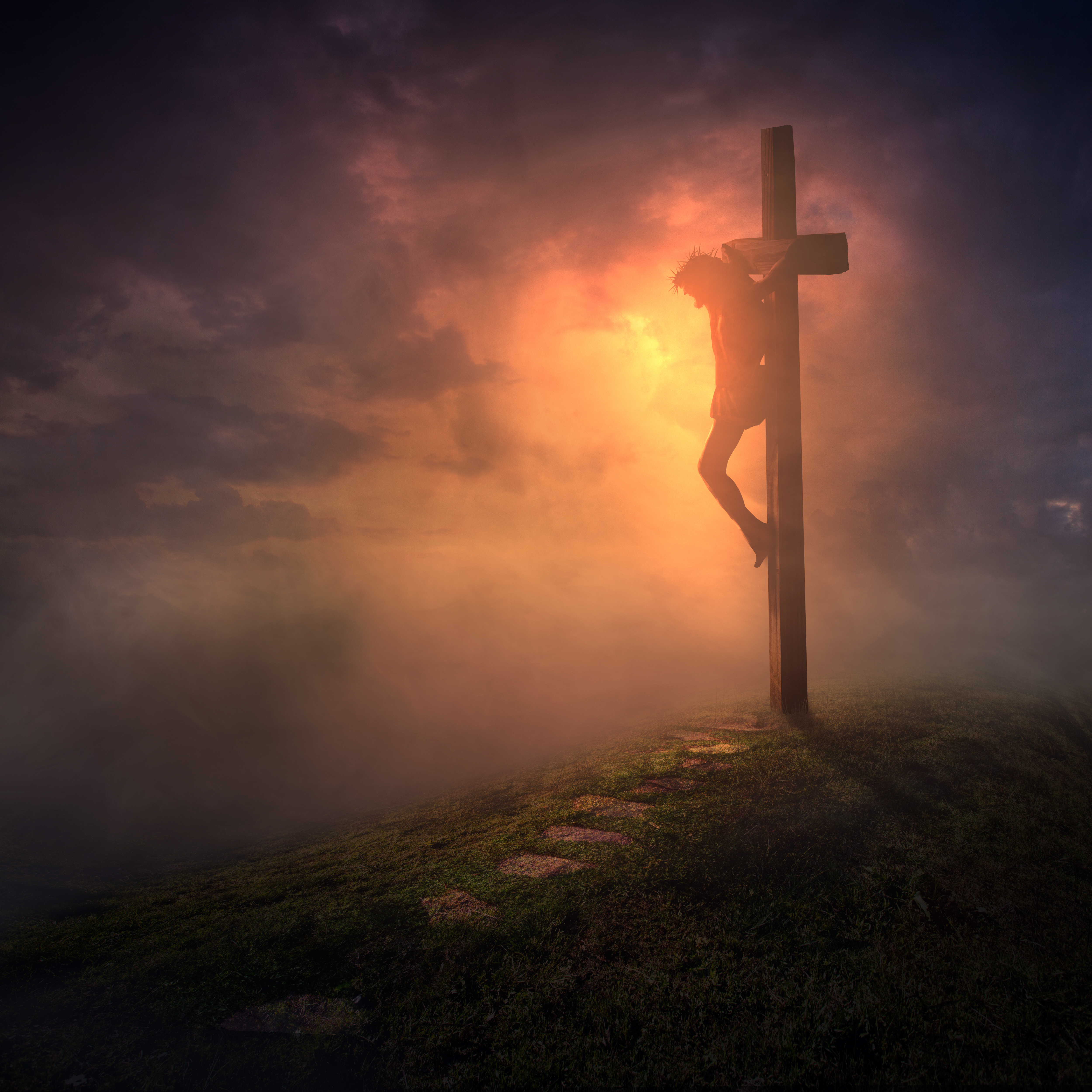 Son of God, Eternal Savior
Jesus, I Will Ponder Now
Jesus, I will ponder now on your holy passion;     	with your Spirit me endow for such meditation.
   	Grant that I in love and faith may the image cherish  	of your suff’ring, pain, and death that I may not perish.

Make me see your great distress, anguish, and affliction,  	bonds and stripes and wretchedness and your crucifixion;
  	make me see how scourge and rod, spear and nails did wound you, 	how for them you died, O God, who with thorns had crowned you.
 If my sins give me alarm and my conscience grieve me,   	let your cross my fear disarm, peace of conscience give me.
 	Help me see forgiveness won by your holy passion. 	If for me he slays his Son, God must have compa
Son of God, eternal Savior,    source of life and truth and grace,Word made flesh, whose birth among us,    hallows all our human race,you our head, who, throned in glory,    for your own will ever plead:fill us with your love and pity,    heal our wrongs and help our need.
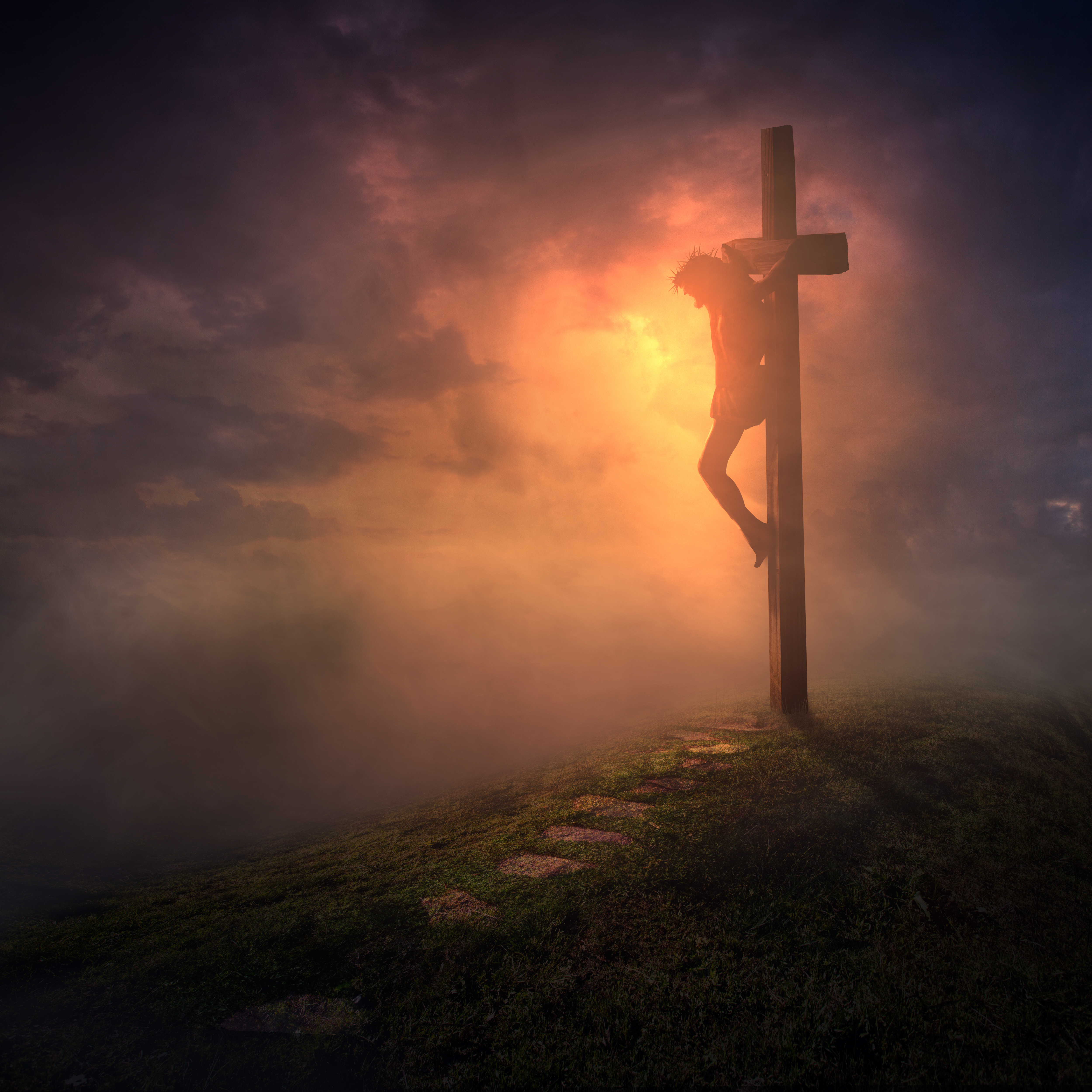 Jesus, I Will Ponder Now
Bind us all as one together    in your Church’s sacred fold,weak and healthy, poor and wealthy,    sad and joyful, young and old.Is there want or pain or sorrow?    Make us all the burden share.Are there spirits crushed and broken?    Teach us, Lord, to soothe their care.
Jesus, I will ponder now on your holy passion;     	with your Spirit me endow for such meditation.
   	Grant that I in love and faith may the image cherish  	of your suff’ring, pain, and death that I may not perish.

Make me see your great distress, anguish, and affliction,  	bonds and stripes and wretchedness and your crucifixion;
  	make me see how scourge and rod, spear and nails did wound you, 	how for them you died, O God, who with thorns had crowned you.
 If my sins give me alarm and my conscience grieve me,   	let your cross my fear disarm, peace of conscience give me.
 	Help me see forgiveness won by your holy passion. 	If for me he slays his Son, God must have compa
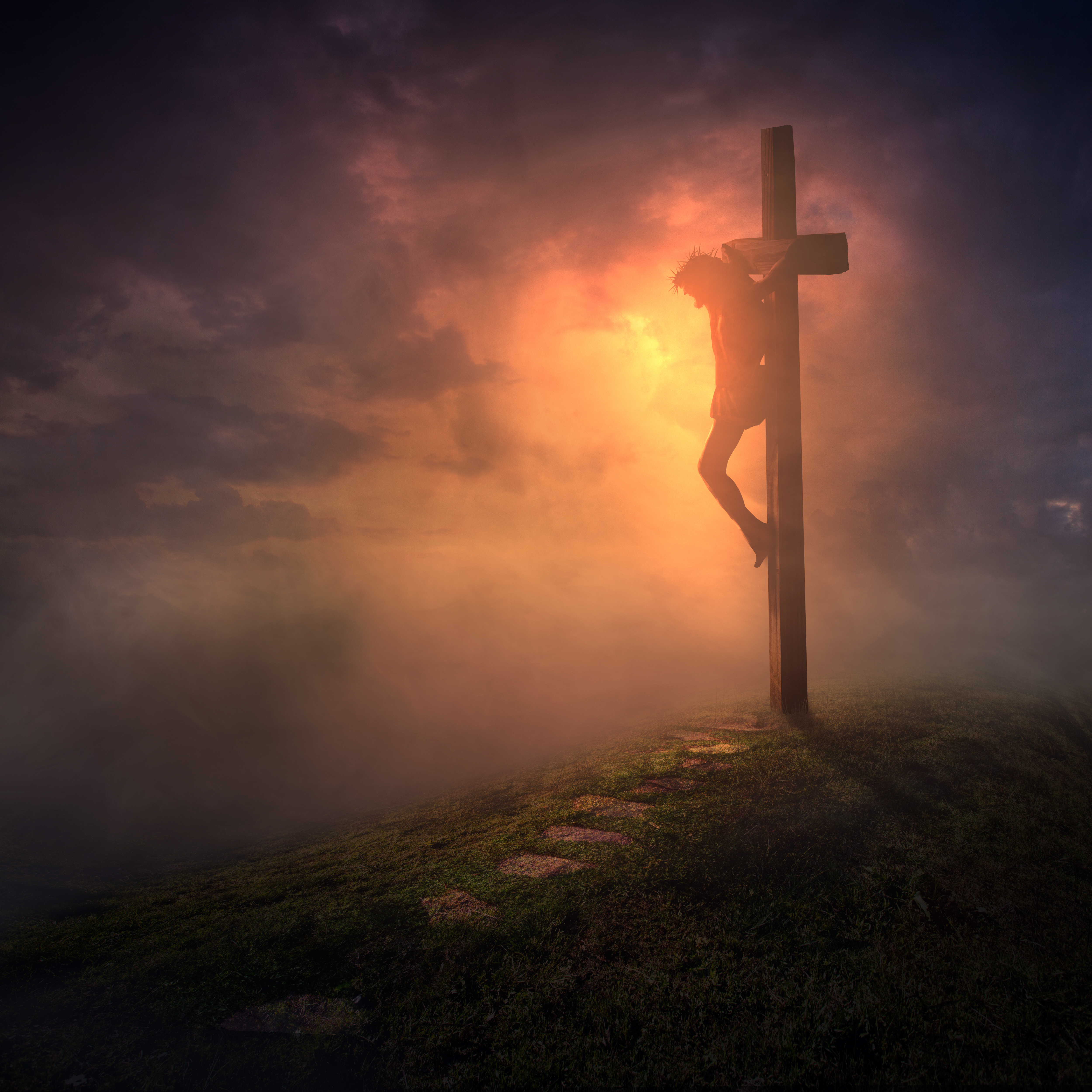 Jesus, I Will Ponder Now
As you, Lord, have lived for others,    so may we for others live.Freely have your gifts been granted;    freely may your servants give.Yours the gold and yours the silver,    yours the wealth of land and sea;we but stewards of your bounty    held in solemn trust will be.
Jesus, I will ponder now on your holy passion;     	with your Spirit me endow for such meditation.
   	Grant that I in love and faith may the image cherish  	of your suff’ring, pain, and death that I may not perish.

Make me see your great distress, anguish, and affliction,  	bonds and stripes and wretchedness and your crucifixion;
  	make me see how scourge and rod, spear and nails did wound you, 	how for them you died, O God, who with thorns had crowned you.
 If my sins give me alarm and my conscience grieve me,   	let your cross my fear disarm, peace of conscience give me.
 	Help me see forgiveness won by your holy passion. 	If for me he slays his Son, God must have compa
The Fourth Word
My God, my God, why have you forsaken me?
Prayer
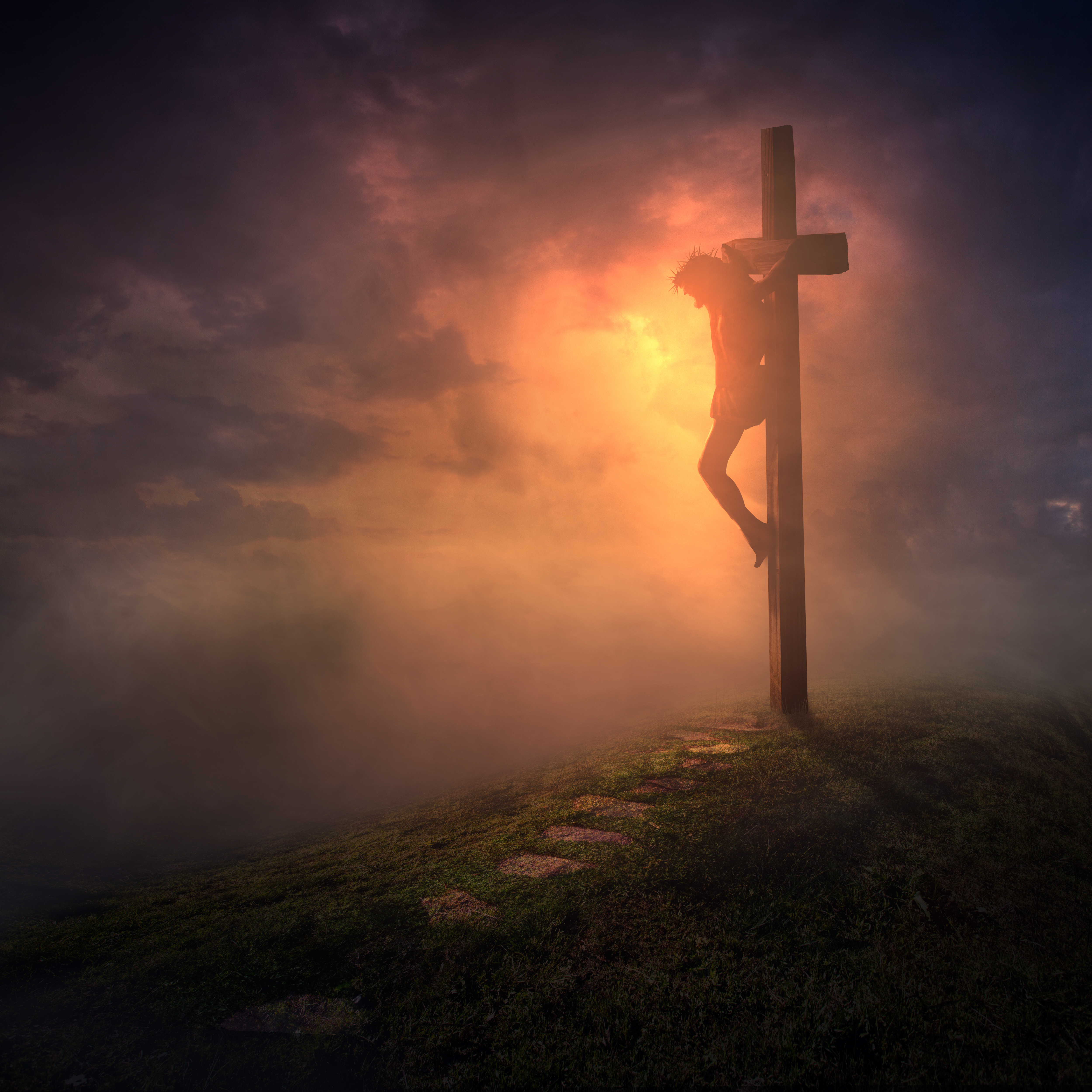 Stricken, Smitten, and Afflicted
Jesus, I Will Ponder Now
Jesus, I will ponder now on your holy passion;     	with your Spirit me endow for such meditation.
   	Grant that I in love and faith may the image cherish  	of your suff’ring, pain, and death that I may not perish.

Make me see your great distress, anguish, and affliction,  	bonds and stripes and wretchedness and your crucifixion;
  	make me see how scourge and rod, spear and nails did wound you, 	how for them you died, O God, who with thorns had crowned you.
 If my sins give me alarm and my conscience grieve me,   	let your cross my fear disarm, peace of conscience give me.
 	Help me see forgiveness won by your holy passion. 	If for me he slays his Son, God must have compa
Stricken, smitten, and afflicted,    see him dying on the tree!’Tis the Christ, by man rejected;    yes, my soul, ’tis he, ’tis he.’Tis the long-expected Prophet,    David’s son, yet David’s Lord;proofs I see sufficient of it:    ’tis the true and faithful Word.
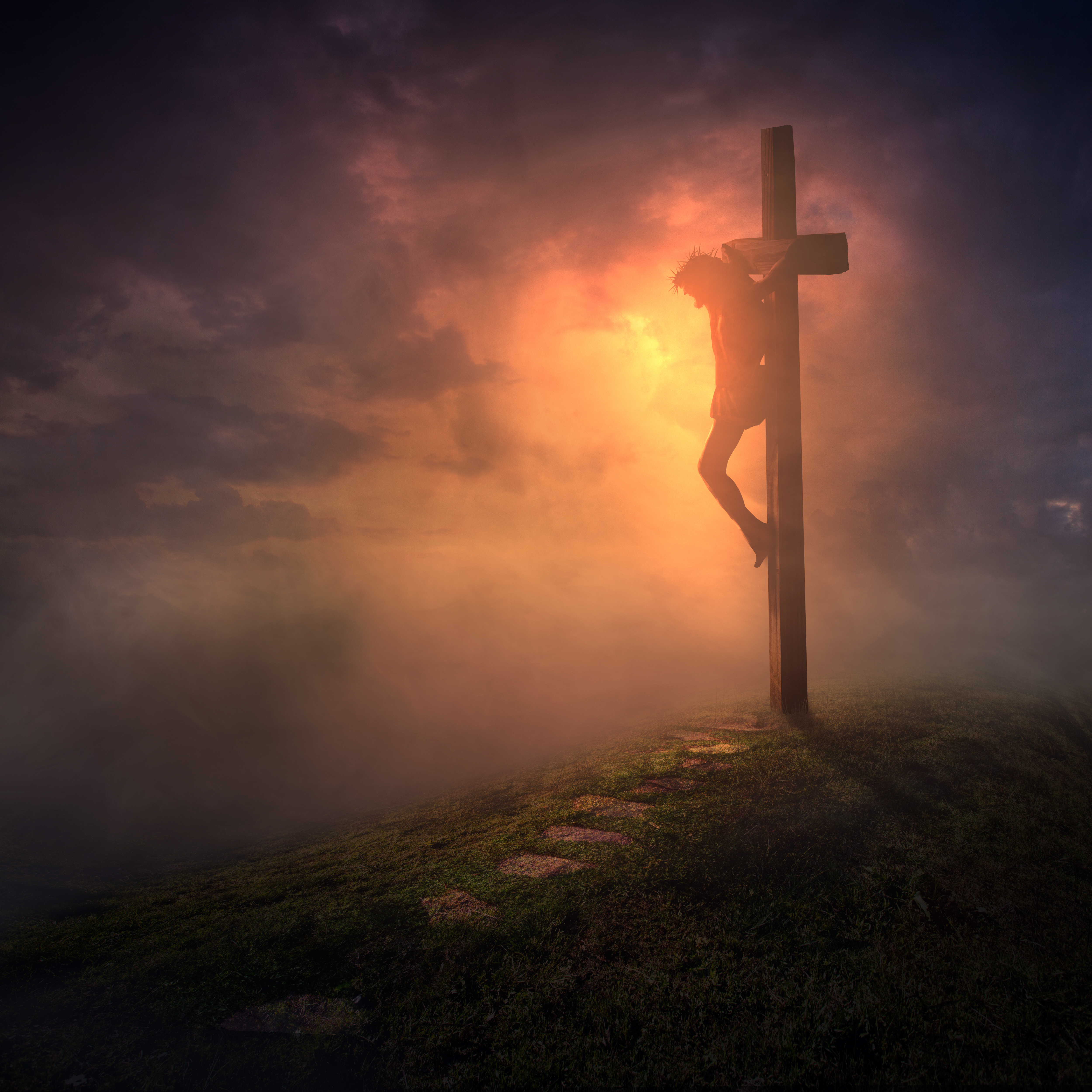 Jesus, I Will Ponder Now
Tell me, as you hear him groaning,    was there ever grief like his,friends through fear his cause disowning,    foes insulting his distress?Many hands were raised to wound him,    none would intervene to save;but the deepest stroke that pierced him    was the stroke that justice gave.
Jesus, I will ponder now on your holy passion;     	with your Spirit me endow for such meditation.
   	Grant that I in love and faith may the image cherish  	of your suff’ring, pain, and death that I may not perish.

Make me see your great distress, anguish, and affliction,  	bonds and stripes and wretchedness and your crucifixion;
  	make me see how scourge and rod, spear and nails did wound you, 	how for them you died, O God, who with thorns had crowned you.
 If my sins give me alarm and my conscience grieve me,   	let your cross my fear disarm, peace of conscience give me.
 	Help me see forgiveness won by your holy passion. 	If for me he slays his Son, God must have compa
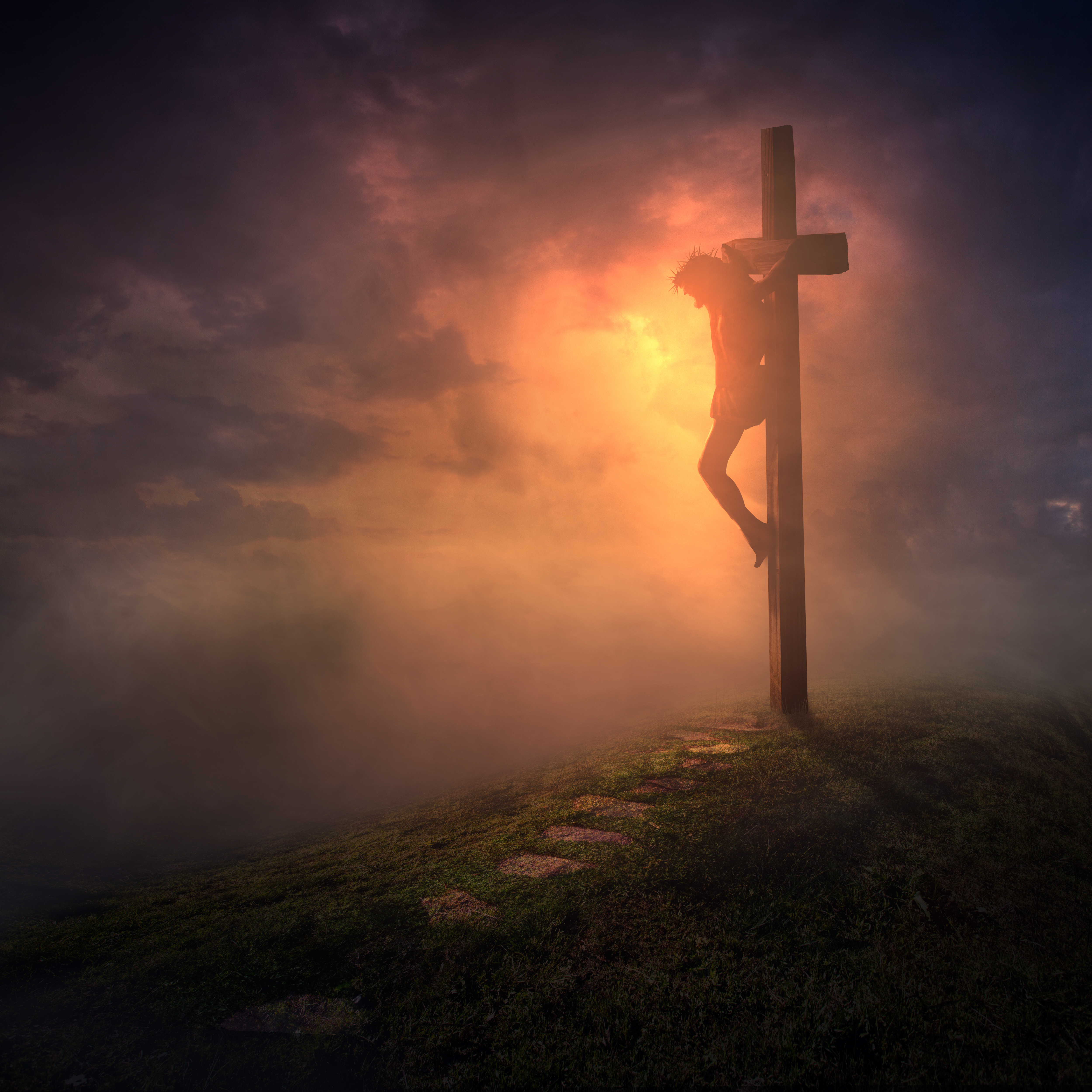 Jesus, I Will Ponder Now
If you think of sin but lightly    nor suppose the evil great,here you see its nature rightly,    here its guilt may estimate.Mark the sacrifice appointed,    see who bears the awful load;’tis the Word, the Lord’s anointed,    Son of Man and Son of God.
Jesus, I will ponder now on your holy passion;     	with your Spirit me endow for such meditation.
   	Grant that I in love and faith may the image cherish  	of your suff’ring, pain, and death that I may not perish.

Make me see your great distress, anguish, and affliction,  	bonds and stripes and wretchedness and your crucifixion;
  	make me see how scourge and rod, spear and nails did wound you, 	how for them you died, O God, who with thorns had crowned you.
 If my sins give me alarm and my conscience grieve me,   	let your cross my fear disarm, peace of conscience give me.
 	Help me see forgiveness won by your holy passion. 	If for me he slays his Son, God must have compa
The Fifth Word
I am thirsty.
Prayer
Time forReflection
The Sixth Word
It is finished.
Prayer
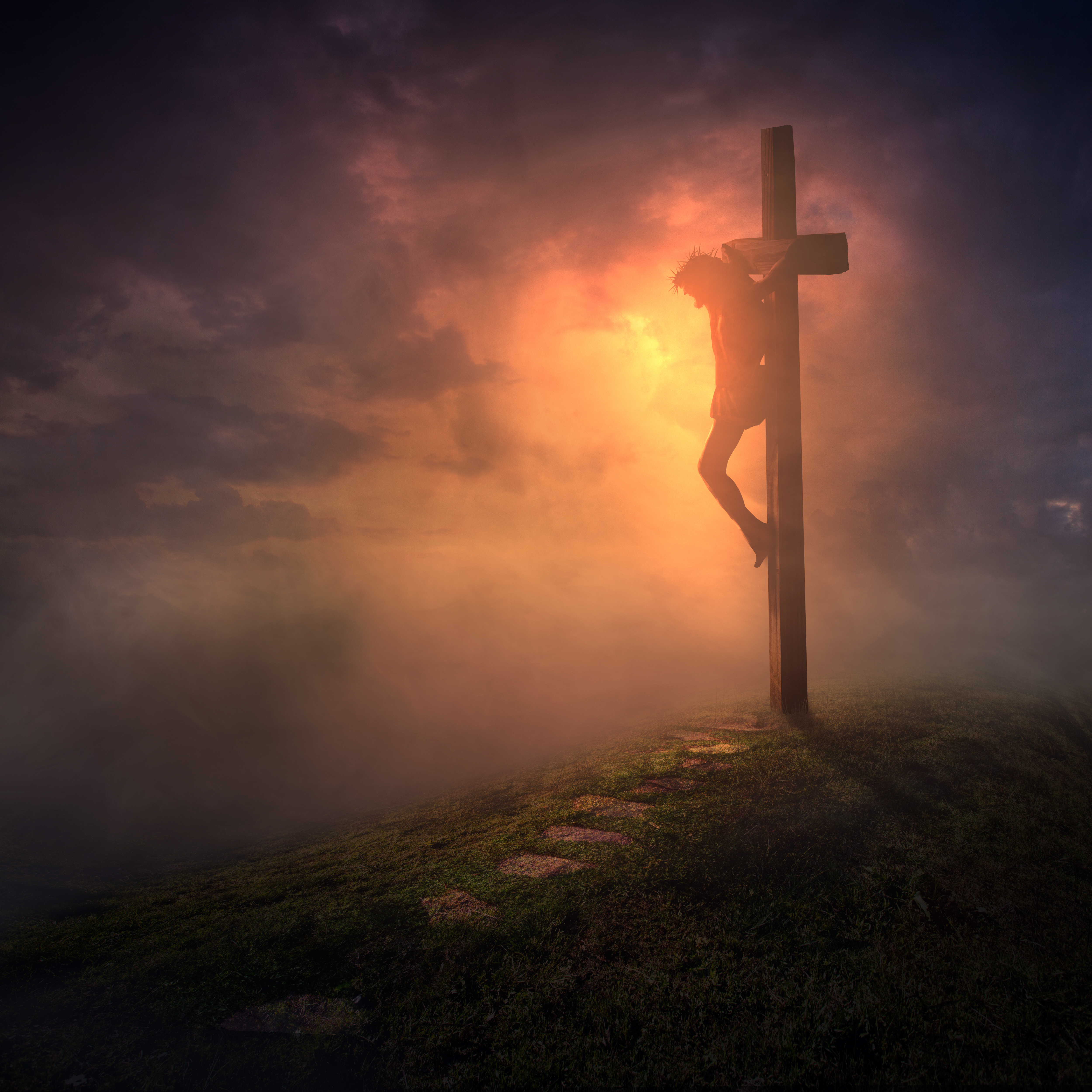 Go To Dark Gethsemane
Jesus, I Will Ponder Now
Jesus, I will ponder now on your holy passion;     	with your Spirit me endow for such meditation.
   	Grant that I in love and faith may the image cherish  	of your suff’ring, pain, and death that I may not perish.

Make me see your great distress, anguish, and affliction,  	bonds and stripes and wretchedness and your crucifixion;
  	make me see how scourge and rod, spear and nails did wound you, 	how for them you died, O God, who with thorns had crowned you.
 If my sins give me alarm and my conscience grieve me,   	let your cross my fear disarm, peace of conscience give me.
 	Help me see forgiveness won by your holy passion. 	If for me he slays his Son, God must have compa
Go to dark Gethsemane,    all who feel the tempter’s pow’r;your Redeemer’s conflict see,    watch with him one bitter hour.Turn not from his griefs away;learn from Jesus Christ to pray.
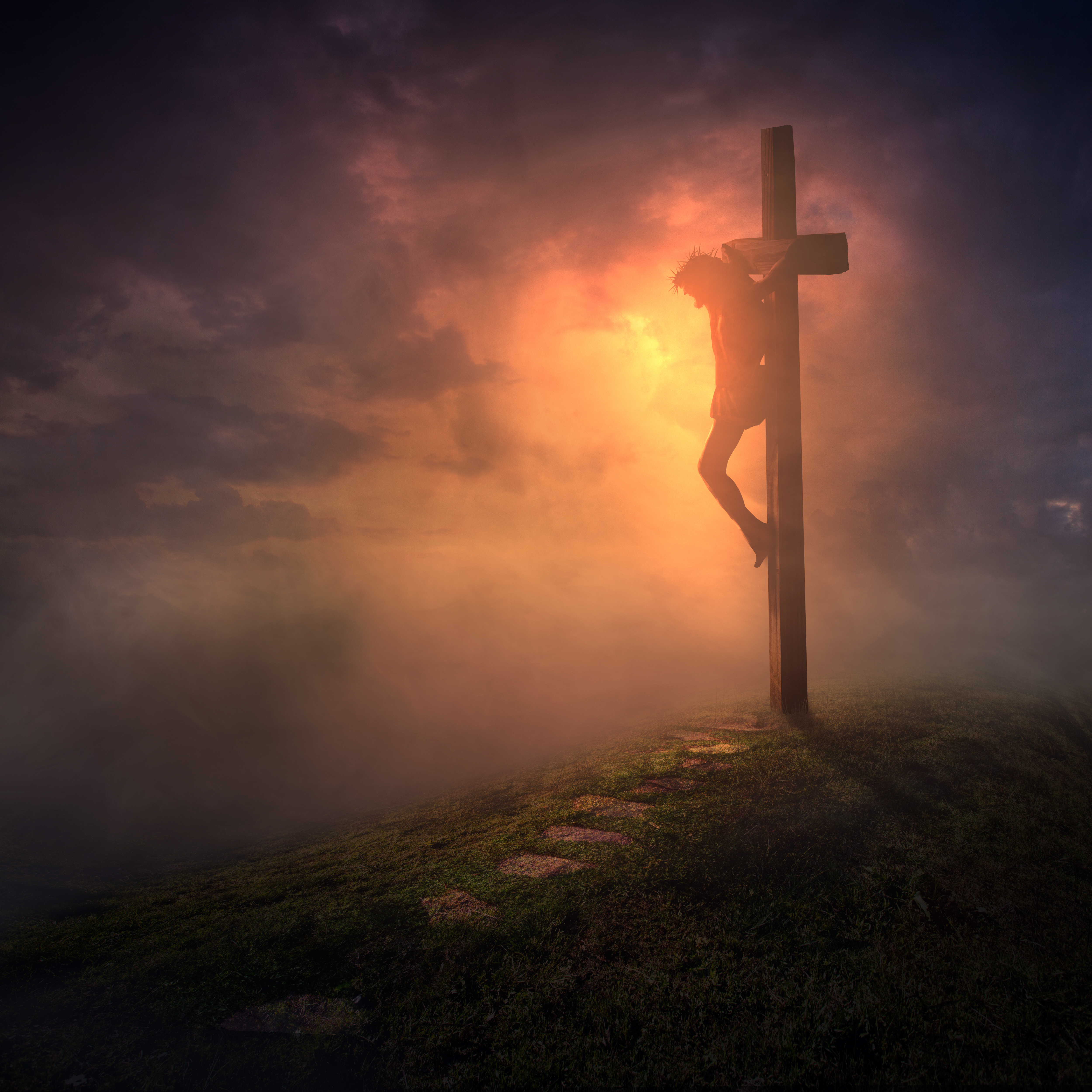 Jesus, I Will Ponder Now
Jesus, I will ponder now on your holy passion;     	with your Spirit me endow for such meditation.
   	Grant that I in love and faith may the image cherish  	of your suff’ring, pain, and death that I may not perish.

Make me see your great distress, anguish, and affliction,  	bonds and stripes and wretchedness and your crucifixion;
  	make me see how scourge and rod, spear and nails did wound you, 	how for them you died, O God, who with thorns had crowned you.
 If my sins give me alarm and my conscience grieve me,   	let your cross my fear disarm, peace of conscience give me.
 	Help me see forgiveness won by your holy passion. 	If for me he slays his Son, God must have compa
Follow to the judgment hall;    view the Lord of life arraigned.Oh, the wormwood and the gall,    oh the pangs his soul sustained!Shun not suff’ring, shame, or loss; 
  learn from him to bear the cross.
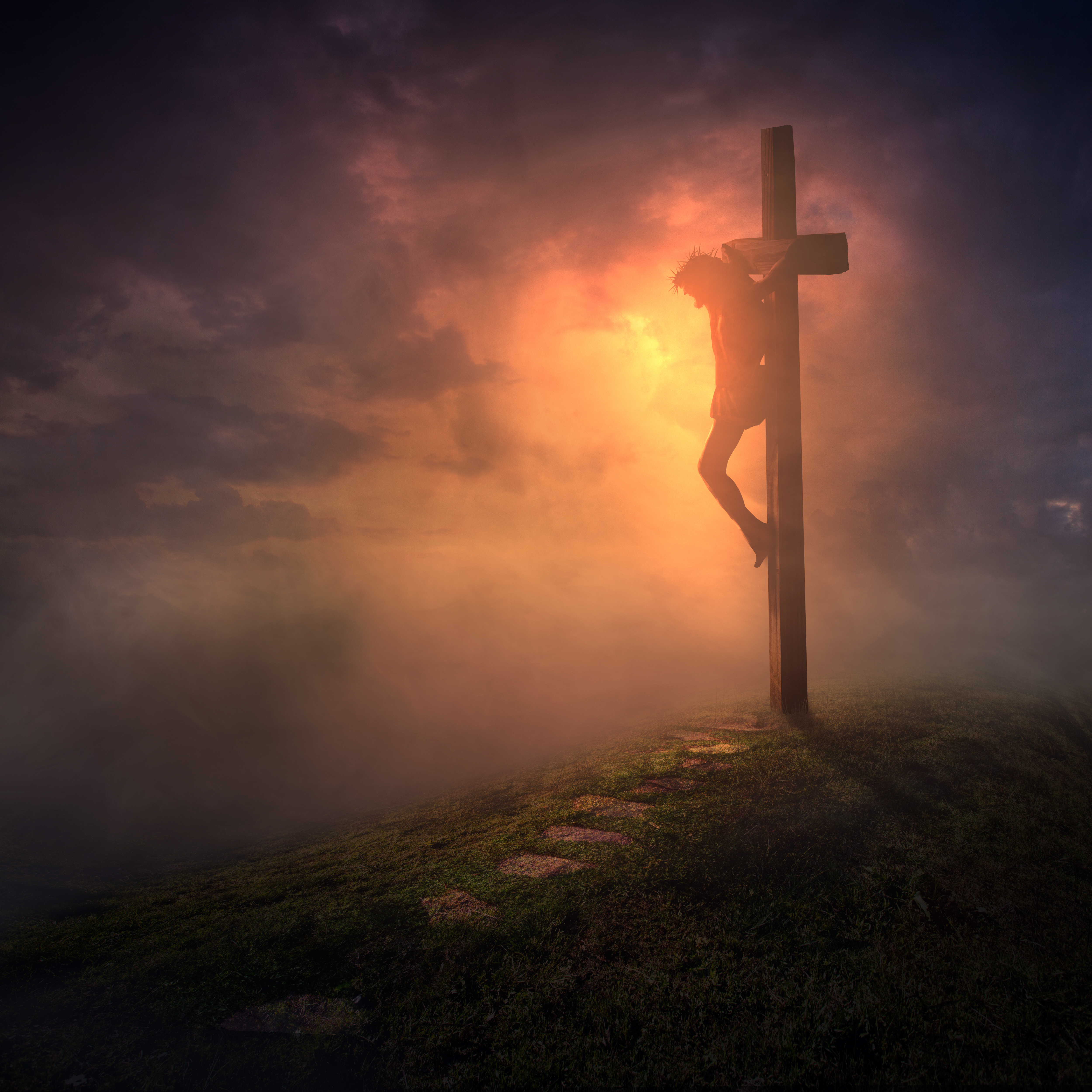 Jesus, I Will Ponder Now
Jesus, I will ponder now on your holy passion;     	with your Spirit me endow for such meditation.
   	Grant that I in love and faith may the image cherish  	of your suff’ring, pain, and death that I may not perish.

Make me see your great distress, anguish, and affliction,  	bonds and stripes and wretchedness and your crucifixion;
  	make me see how scourge and rod, spear and nails did wound you, 	how for them you died, O God, who with thorns had crowned you.
 If my sins give me alarm and my conscience grieve me,   	let your cross my fear disarm, peace of conscience give me.
 	Help me see forgiveness won by your holy passion. 	If for me he slays his Son, God must have compa
Calv’ry’s mournful mountain climb;    there, adoring at his feet,mark the miracle of time,    God’s own sacrifice complete.“It is finished!” hear him cry;learn from Jesus Christ to die.
The Seventh Word
Father, into your hands I commit my spirit.
Prayer
You may leave in silence as you are ready
The Final Words
Thanks for joining us!
Lent by Candlelight
2023
Worship Opportunities
Wednesdays, February 22 – March 29                        Midweek Lent Worship 
<insert times here> 
 
Thursday, April 6                                                             Holy Thursday Worship 
<insert time here> 
 
Friday, April 7                                                                       Good Friday Worship 
<insert time here> 
 
Sunday, April 9                                                                 Easter Sunrise Worship 
<insert time here> 
 
Sunday, April 9                                                                Easter Festival Worship 
<insert time here>